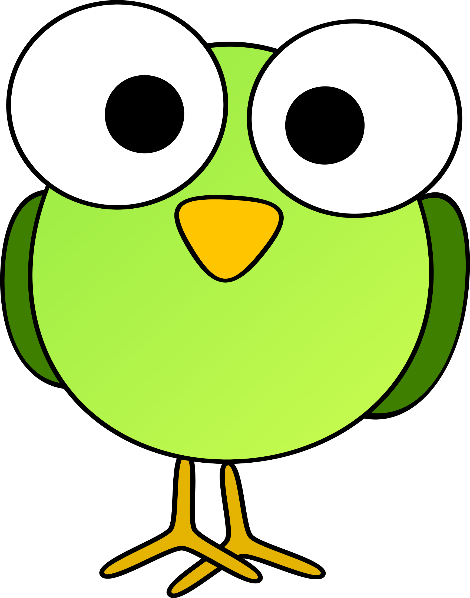 Bird Feeder Design Activity !!!
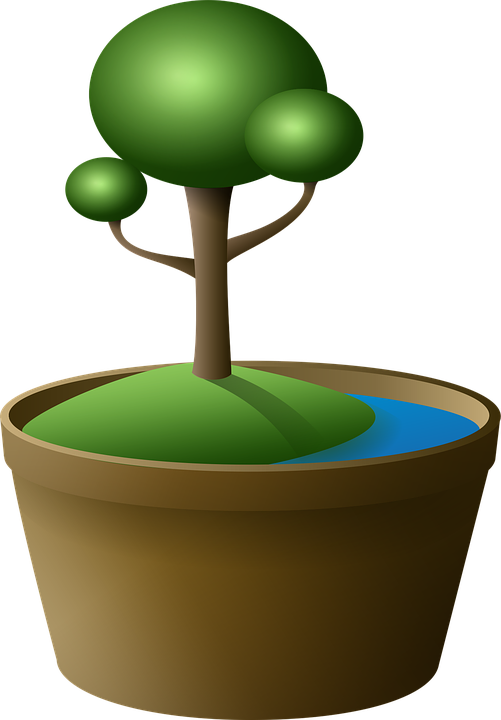 Name: _______________________________
Name:________________________
Design Brief/Challenge:  ‘A hard-earned meal always tastes better’         

As our World continues to change and evolve, so to has the natural environment of the animal kingdom. Over time they have shown great inventiveness and imagination in continuing to adjust to their ever changing environments, with perhaps non more so than ‘Birds’.

You have been tasked with designing a birdfeeder that will not only study the intelligence of birds but also present them with an enjoyable challenge for their next meal.

(Underline the Key words & information from above).
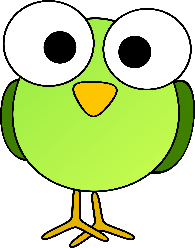 Analysis of the Brief…
What are your first thought and ideas !!!
______________________________________________________________________________________________________________________________________________________________________________________________________________________________________________________________________________________________________________________________________________________________________________________________________________________________________________________________________________________________________________________________
What Key Considerations are important for this project design? ______________________________________________________________________________________________________________________________________________________________________________________________________________________________________________________________________________________________________________________________________________________________________________________________________________________________________________________________________________________________________________________________
 
What must your design ‘do’ and ‘be’ to be successful in meeting the design requirements of the brief?
______________________________________________ ____________________________________________________________________________________________________________________________________________________________________________________________________________________________________________________________________________________________________________________________________________________________________________________________________________________________________________________________________________
Possible Design Solutions for ‘Bird feeder’ design…
Should Include:

Freehand Sketches







Colour & Shade







Notes
#1
#2
Possible Design Solutions for ‘Bird feeder’ design…
Should Include:

Freehand Sketches







Colour & Shade







Notes
#3
#4
Make a list of things you feel you will need to know or find out, before you can finalise your design?
















What information have you gathered that you feel will be helpful for your project design? ____________________________________________________________________________________________________________________________________________________________________________________________________________________________________________________________________________________________________________________________________________________________________________________________________________________________________________________________________________________________________________________
Revised Design Solutions for ‘Bird feeder’ design…
Should Include:

Freehand Sketches
Colour & Shade









Notes
Measurements
(Revised Design Solution)
(Final Design Solution)
*** (Final Design Solution will be completed after feedback/ Next page)
Feedback…
Feedback Evaluation…

From your partners feedback, what parts do you think…..
Do you agree with your partners feedback? 
If so why? If not why? (Minimum 3 Points) 
__________________________________________________________________________________________________
___________________________________________________________________________________________________________________________________________________


Now that you received your feedback and had a chance to reflect, Return to the ’Final Design Solution’ section of the activity and complete your final design sketch……………


Before you start modelling you project, you must create a rough draft of your working drawings. Once your drawings are complete, you can begin to prototype your models with cardboard……………..
Insert Picture of Cardboard Prototype Model here
What did you learn from modelling your Prototype?
____________________________________________________________________________________________________________________________________________________________________________________________________________________________________________________________________________________________________________________________________________________________________________________________________________________________________________________________________________________________________________________
Prototype Presentation & Feedback
Now that your ‘Bird Feeder’ design and prototype 
model are complete, you must present your new 
design to the class. During the presentation you 
will have the opportunity to display and highlight 
any key features and qualities associated 
with your design. Students will be given an 
opportunity to ask any questions they have 
on the product.  




Group Discussion and Feedback will be held after presentation


Self Evaluation will be undertaken afterwards. (See next page)
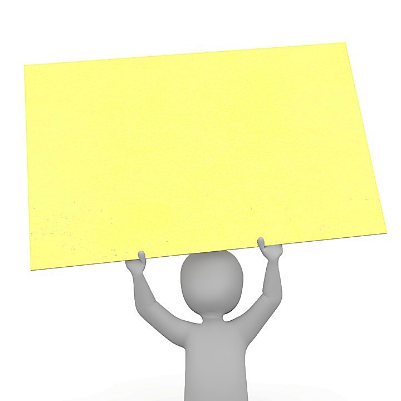 Self Evaluation…
Does the design satisfy the needs and challenges of the brief? How? 
______________________________________________________________________________________________________________________________________________________________________________

Are you happy with your final design?    ______________

If so why? If not why? (Minimum 3 Points) 
________________________________________________________________________________________________________________________________________________________________________________________________________________________________________

If you were to re-design your bird feeder, what changes or modifications would you make? 
______________________________________________________________________________________________________________________________________________________________________________

Do you think this design presents Bird’s with an enjoyable challenge? Explain… __________________________________________________________________________________________________________________________________________________________________________________________________________________________________________________________________________________________________

What do you feel you have learned from this Experience?
__________________________________________________________________________________________________________________________________________________________________________________________________________________________________________________________________________________________________